Managing Allegations
October 2018
By Jayne Todd
Managing Allegations Lead
What is managing allegations?..........
A suspicion or concern that a trusted individual within an organisation or establishment has mistreated or abused an adult with care and support needs or may be about to do so.
Trusted Individuals…..  Is this you?
I’m Paul I am a Social Worker for Rochdale
I’m Lucy I am a care worker in a care home
I’m Mo I work for a voluntary mental health charity
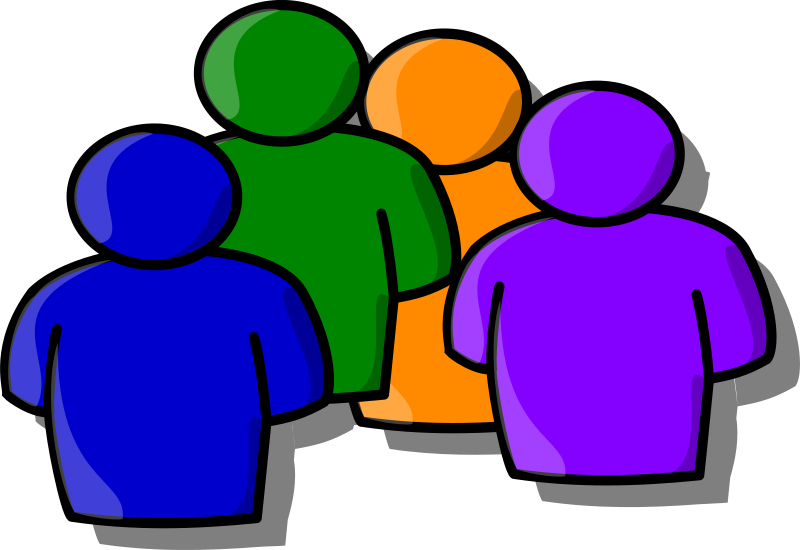 I’m Louise I am a GP for a practice in Heywood.
How does this affect me and the people I work with?
We are all at risk of allegations being made against us at any time
An allegation against a person in a position of trust has to be taken seriously 
It has to be dealt with in a way that protects both the person who has been harmed and the worker whom the allegation has been made against.
This can be in relation directly to their current role
However there are occasions when situations in a person’s private home life may be brought into question as this may affect the risks to  Adults with Care and Support needs they work with.
It could potentially bring into question their suitability to undertake their role
The criteria for Managing Allegations would then be applied…….
Thresholds – Managing Allegations
A person in regulated activity with Adults with Care and support needs who has:

a) Behaved in a way that has harmed, or may have harmed an adult or child

b) Possibly committed a criminal offence against, or related to,  an adult or child 

c) Behaved towards an adult or child in a way that indicates they may pose a risk of harm to adults with care and support needs.

Has the above been done with Intent to harm?
What happens if they do not meet the criteria?
An employer has to consider whether the EMPLOYEES actions would suggest they are a RISK? 
Or whether the employees conduct and practice is brought into question – This would require the employer to action this using their own processes and policies in place.
The employer will then be asked to complete a consideration form with the information if they are concerned that the situation might meet the threshold or if they are unsure.

Advice will then be given to the Employer by the AML
(Allegation Management Lead) or other appointed individuals 
In the AMLs absence.
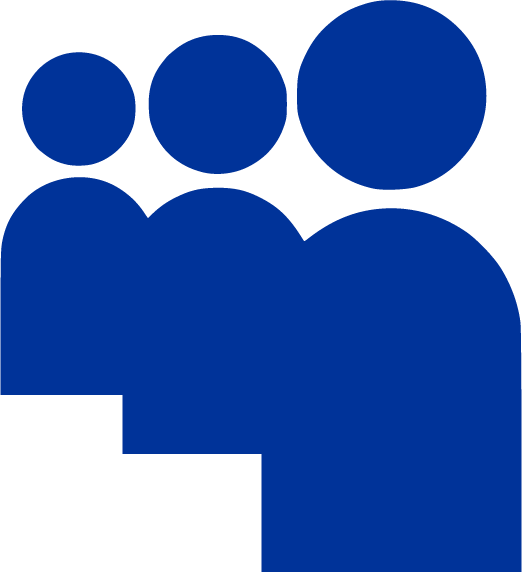 How will the process work?
It is the employers responsibility to decide if the threshold is met.
The employer can be guided by the Allegation management Lead 
They can complete a consideration form for advice on the situation
It is the responsibility of the AML to contact the employer and give them basic information in order to do a risk assessment for the immediate protection of the alleged and others.

As strategy meeting will be convened within 5 days whereby the AML (or named individuals in the AML’s absence) will facilitate the meeting with the employer and Police if they are involved.
It is the responsibility of the employer to refer an employee into the Allegation Manager (AML) not the responsibility of the Police or Adult Social Care.
However there are a number of cases that have been identified that have come from Adult Care as at present Managing Allegation cases are dealt with as safeguarding concerns initially. Part of the new process will be to identify Managing Allegation cases and work to devise the new process.
Safeguarding the Adult with Care and Support needs
Any adult with care and support needs who has alleged to have been harmed as a direct result of the alleged perpetrator will need to be subject to safeguarding procedures.

The safeguarding process will run alongside the Managing Allegations process.

The focus within the safeguarding enquiry will be on the individual and how they want/ need to be protected.

The safeguarding enquiry will provide evidence for employers who might be undertaking disciplinary procedures.
Information sharing and recording- Anyone who has an allegation made against them has a right to privacy of information sharing.- We are unable to record the names or details of the alleged until we know the case will progress to s strategy meeting and at that point the person needs to know that we are holding information about them. It is the responsibility of the employer to explain this to them.- There should be no details on anyone’s case records of the alleged perpetrators who are in a position of trust.- This information will be held securely in a separate drive.- At the strategy meeting a confidentiality statement is read out andsigned by all attendees.- This allows the sharing of information within a confidential setting.
What is the role of the AML? (Allegation Management Lead)
Provide advice and guidance to Safeguarding Leads, employers and voluntary organisations who oversee those professionals that work with Adults with Care and Support Needs.
Liaise with the police
Monitor and provide oversight of cases to ensure they are dealt with quickly, thoroughly, fairly and consistently.
Responsible for initial consideration of allegations
Responsible for chairing strategy meetings and guiding other SAM’s to do so if needed.
Responsible for chairing Allegation Management meetings where the concern has originated from activity outside the workers professional or volunteer place of work.
Responsible for identifying whether other actions might be required following the completion of initial strategy meetings.
Employer 
                             Ensure safeguards are in place/Internal Investigation
                      Preliminary Enquiries – Disciplinary/Conduct/Further Training








       Adult Care                                                                                                  Police
         Enquiry                                                                                     Investigation - criminal
Safeguarding of Adult
Allegation Management
Clear guidelines for information sharing
Positive’s of the new process……
Emphasis on Making Safeguarding Personal  for the Adult with care and Support needs
One point of contact for managing allegations
To separate out Allegations from Safeguarding
Clearer, fairer process for managing all Allegations
Employer responsibilities to consider thresholds for allegations
Example A – Holly
Holly is a 20 year old woman with a Learning Disability, she uses a wheelchair at times. She attends day services in Rochdale. Holly at times walks with one person to hold onto when she becomes tired she needs her wheelchair.
While attending the centre a worker witnessed an incident whereby a colleague pushed Holly with 2 hands into her wheelchair, Holly then appeared to become distressed and agitated by the incident.
 
The worker immediately discussed this situation with the ‘Safeguarding lead’ within the day service who took the details from the worker and completed an ‘initial consideration form’ This form detailed the incident but did not disclosed the workers name.
 
Outcomes
 
The AML – advised this should come in under Allegation Management and asked the manger to complete a referral form and send this in. Information was sent to the police to ask them to consider whether this would be investigated as a crime. Joint working with AML and the police.
Example B – Sam 
Sam has significant brain injury following a Road Traffic Accident. He is reliant on care throughout the day and night. He takes medication and is able to take this when prompted.
It has come to the attention of another worker that a colleague appears to have not given him his morning medication tablets.
The worker raises this concern with his manager.
 
Outcomes
The manager should manage this situation using their own disciplinary procedures. The worker might need some more training or need some support in his/her role. This is the responsibility of the EMPLOYER to manage this situation. It does not meet the threshold for managing allegations.
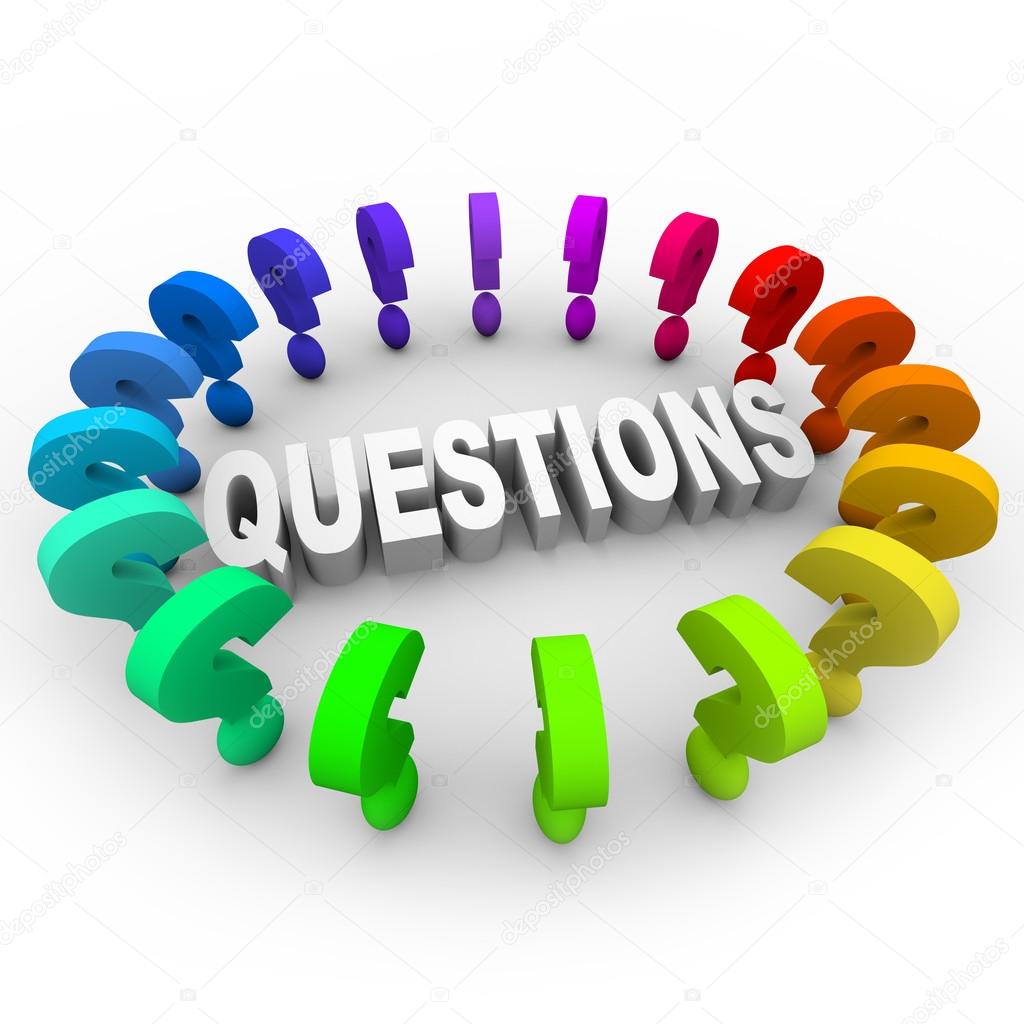